Библиотека 
общеобразовательной школы села Карабулак
Спаравочная литература
Библиотечный урок
Форма поведения:
 Игра - путешествие
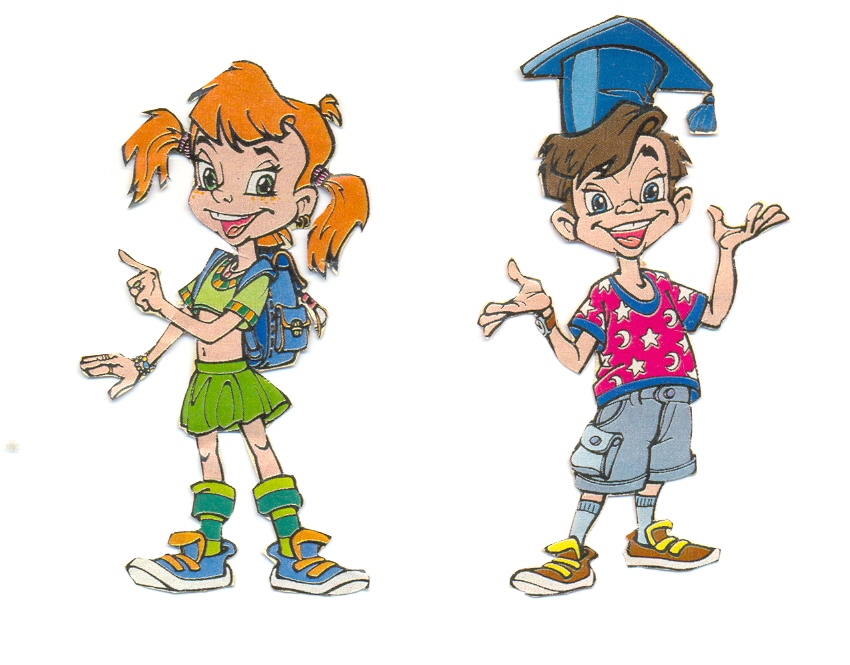 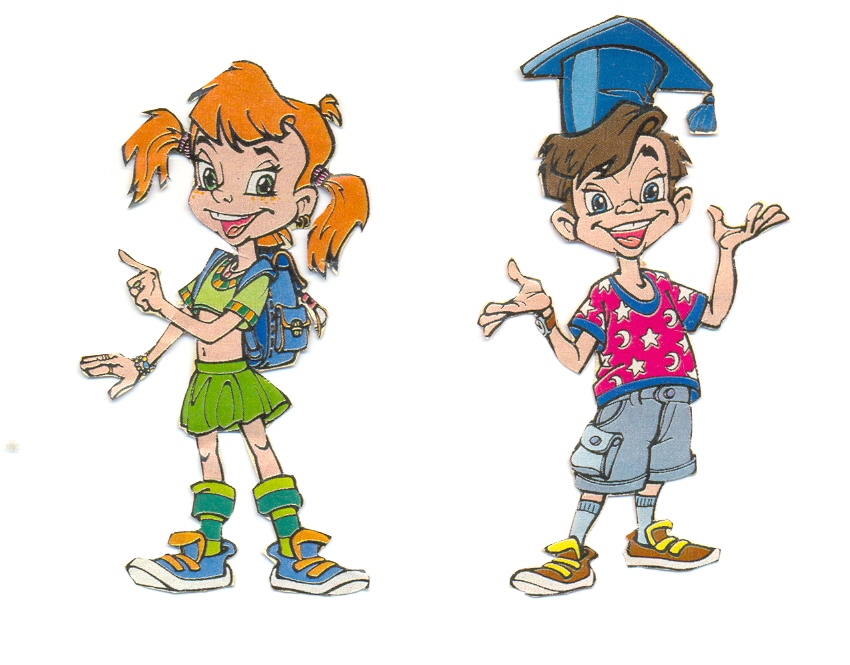 Подготовила : 
Зав. библиотекой   А. Искакова
Библиотека 
общеобразовательной школы села Карабулак
Спаравочная литература
Библиотечный урок
Форма поведения:
 Игра - путешествие
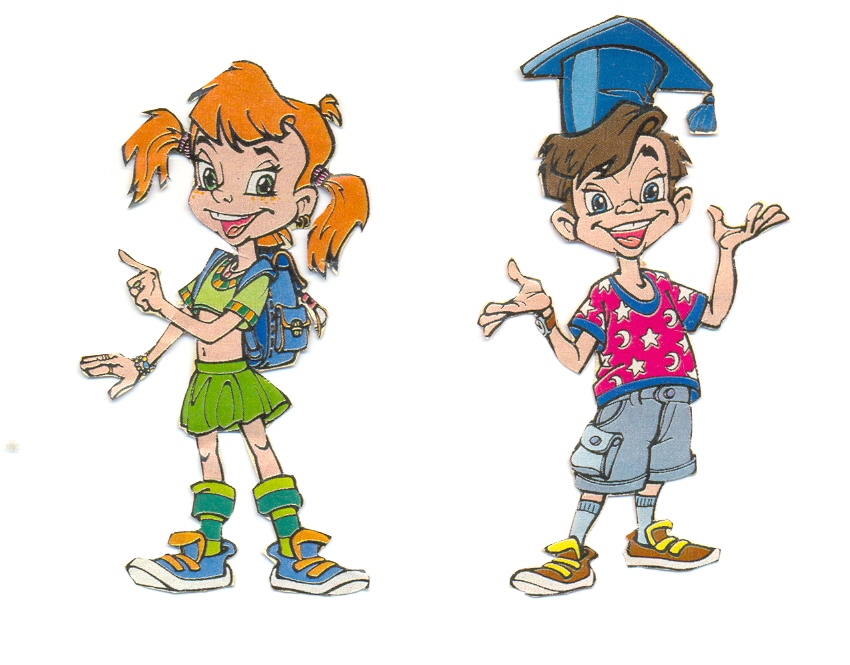 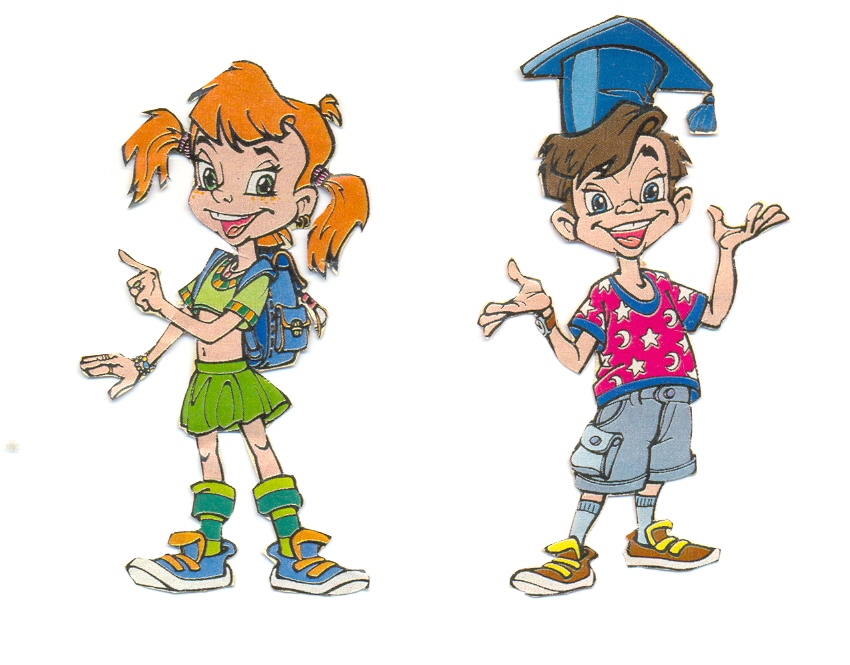 Подготовила : 
Зав. библиотекой   А. Искакова
Цели и задачи: 
 1. Расширить знания школьников о справочной литературе. 
 2. Привить интерес к справочной литературе.  
3. Научить умению ею пользоваться.
 4. Научить учащихся самостоятельно добывать информацию в справочной литературе.
Всему название дано – 
 И зверю, и предмету.                                 
Вещей вокруг полным-полно, 
А безымянных нету! 
И всё, что может видеть глаз,-
 Над нами и под нами,-                                 И всё, что в памяти у нас 
Означено словами.
СПРАВОЧНАЯЛИТЕРАТУРА
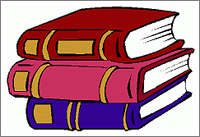 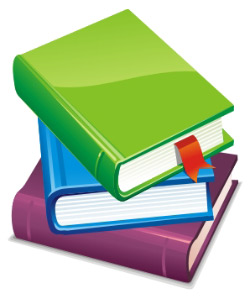 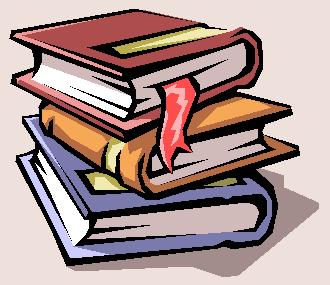 СЛОВАРИ
СПРАВОЧНИКИ
ЭНЦИКЛОПЕДИИ
Что такоеЭНЦИКЛОПЕДИЯ?
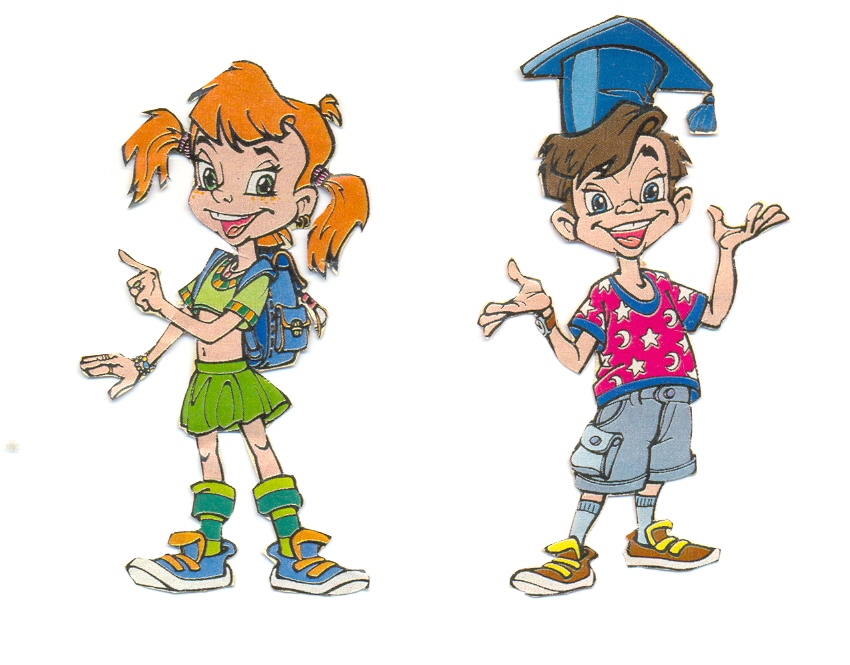 Энциклопедия – 
это научное справочное пособие в форме словаря по всем или отдельным отраслям знаний.
Первые книги подобные энциклопедиям появились в Древней  Греции. 

Слово «энциклопедия»  придумал  французский писатель Франсуа Рабле,   что в переводе с французского языка означает - «Круг знаний» или «Обучение по всему кругу знаний».
	Первая самая знаменитая энциклопедия появились 200 лет назад во Франции и называлась она «Энциклопедия или словарь наук, искусств и ремёсел».
	В 1862 году в России появилась «Техническая энциклопедия», а вслед за ней стали появляться разные другие энциклопедии.
Какие бывают
ЭНЦИКЛОПЕДИИ?
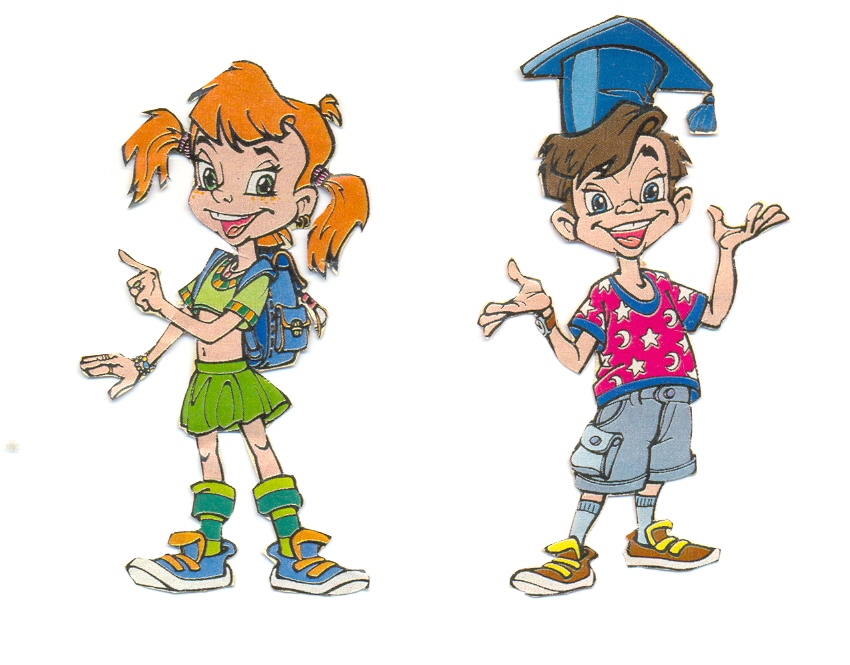 Энциклопедии  бывают:   
Полные  и  краткие.
Универсальные  и отраслевые.
Алфавитные  и тематические.
А кто придумал
 ДЕТСКУЮ ЭНЦИКЛОПЕДИЮ?
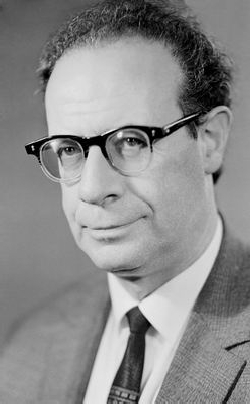 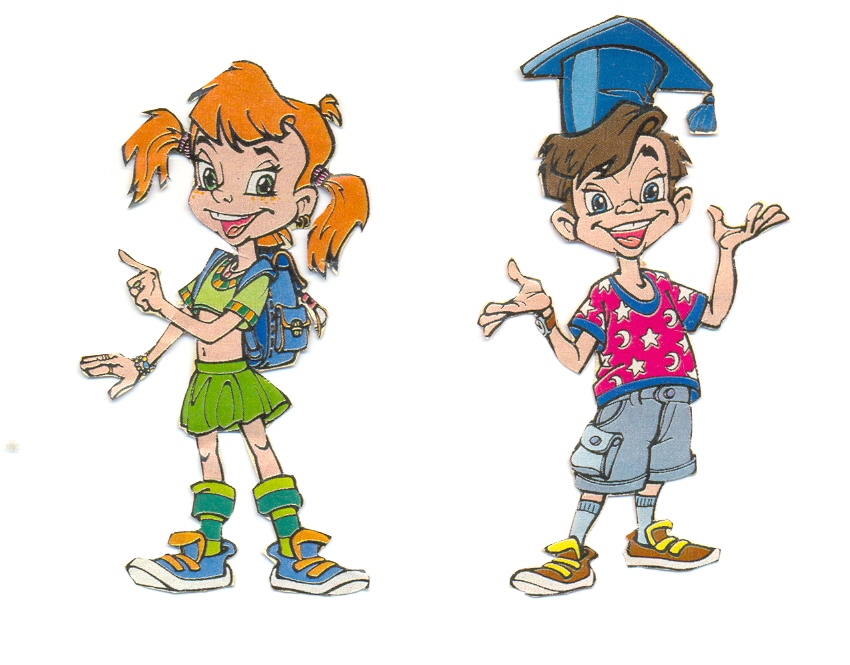 Лев Кассиль (1905-1970)
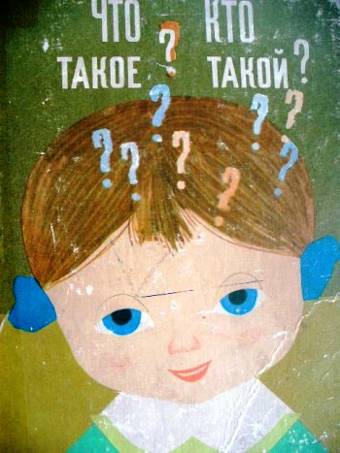 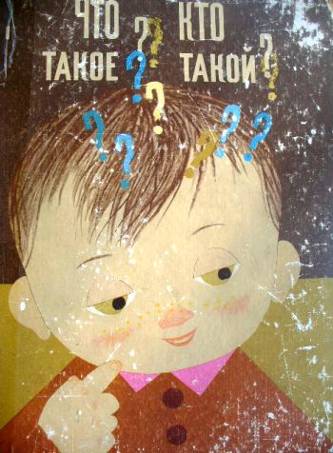 Первая детская энциклопедия вышла в России в 1969 году. Её название придумал детский писатель Лев Кассиль.  Называется она “Что такое? Кто такой?”. Второе издание вышло в 1975 г., а затем третье и четвертое издание. Всего в трёх томах более 1000 ответов на 1000 вопросов.
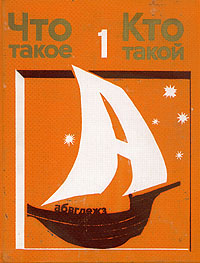 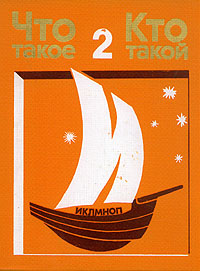 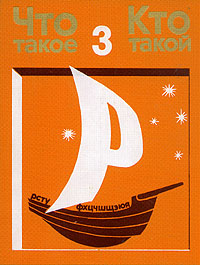 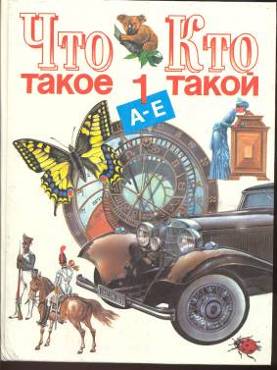 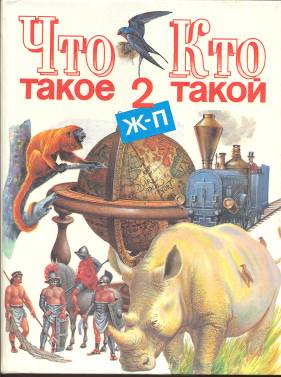 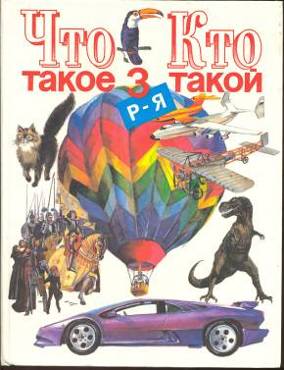 Наши помощники
ЭНЦИКЛОПЕДИИ
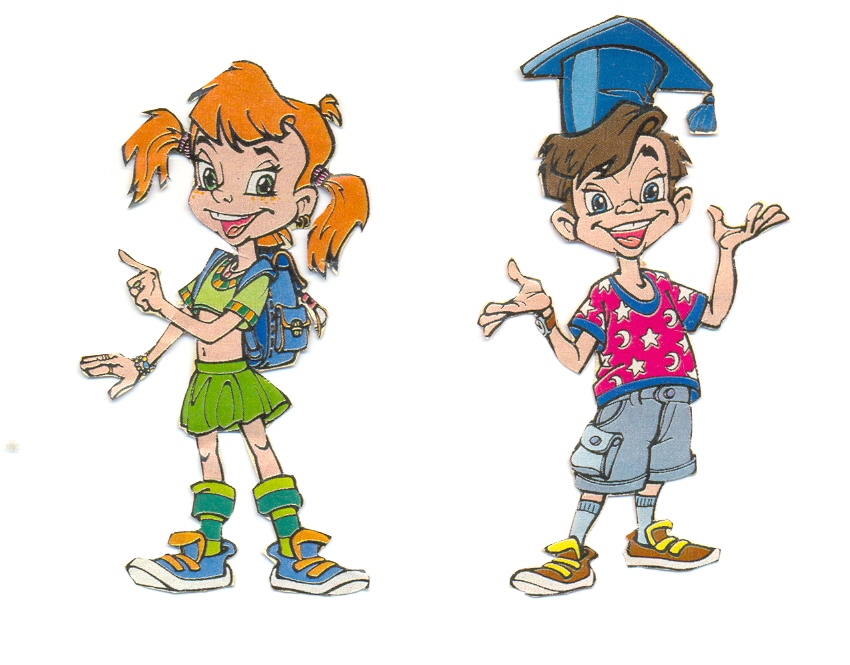 Как работать с энциклопедиями?

Сначала надо выбрать
энциклопедию нужного направления. Например, вопрос звучит так: «Когда и где жил древний ученый - математик Пифагор?» Какой том энциклопедии нам понадобится? Возьмём энциклопедию «Энциклопедический словарь юного математика»и откроем страницу с буквой «П».
По алфавиту отыщем нужное нам  имя – Пифагор.
В школьной библиотеке есть разные 
 ЭНЦИКЛОПЕДИИ
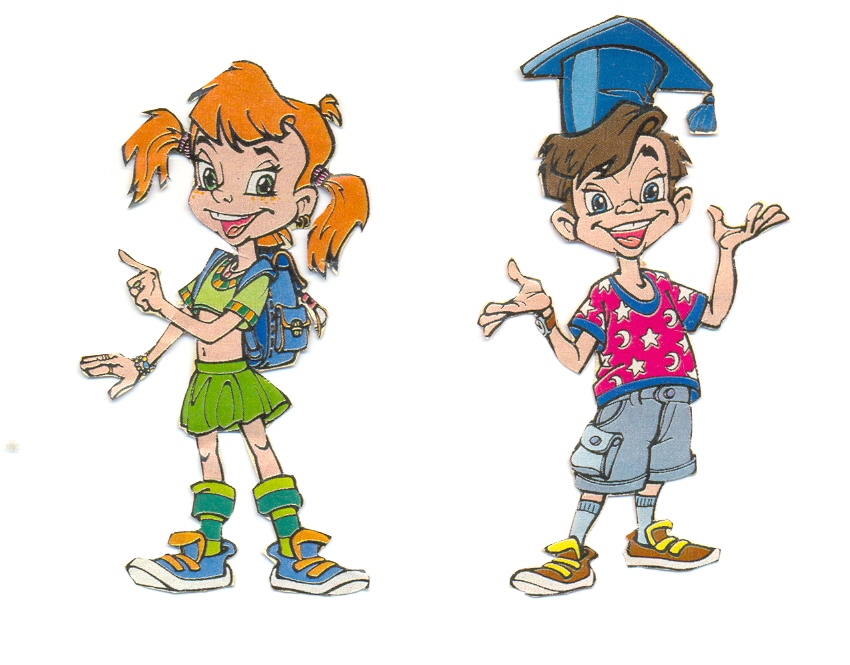 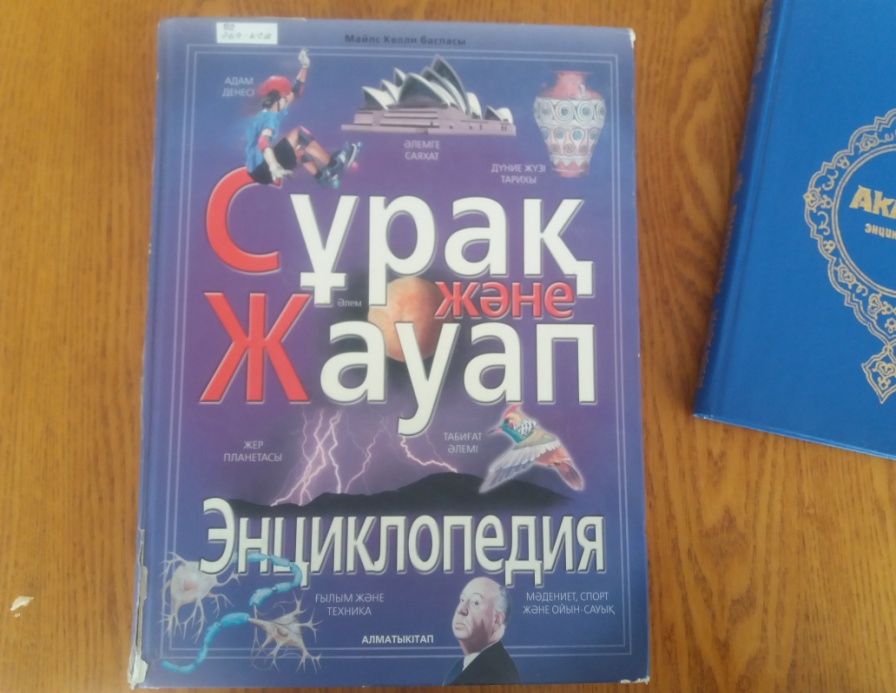 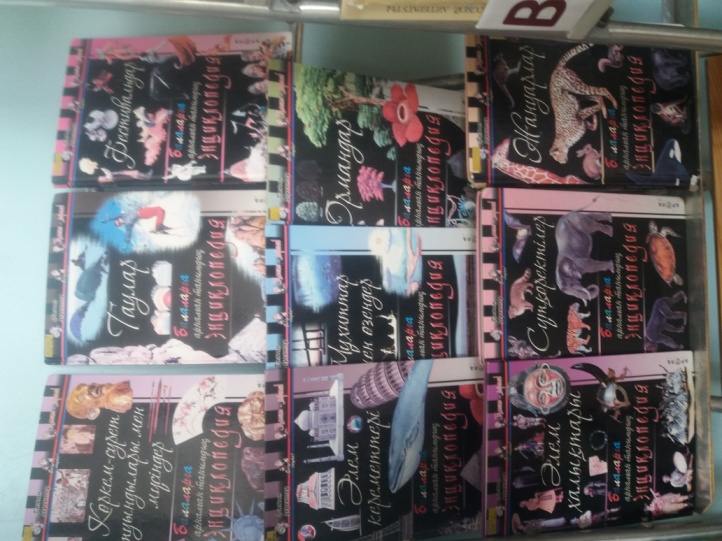 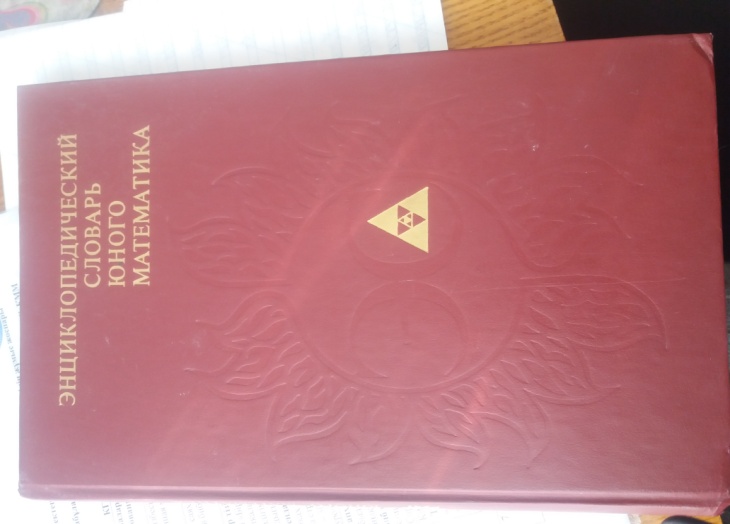 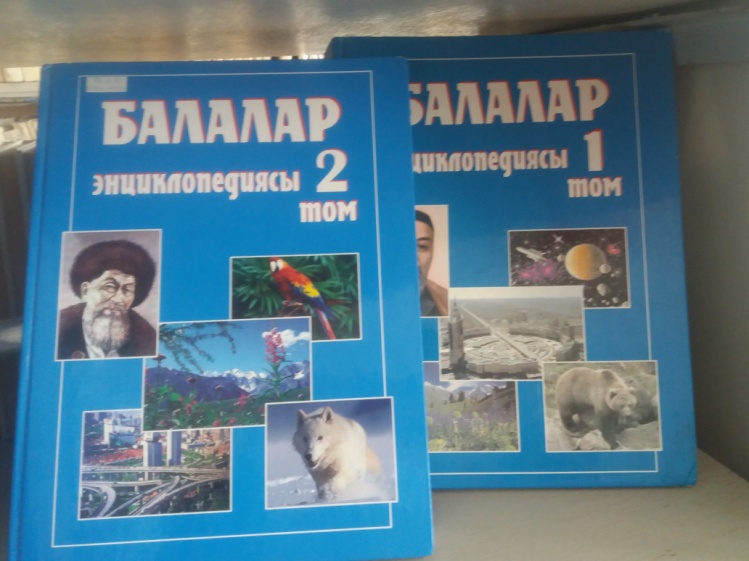 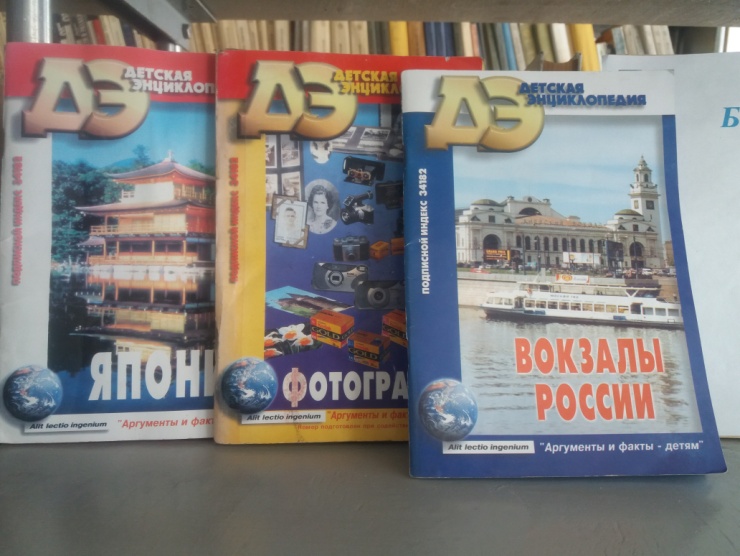 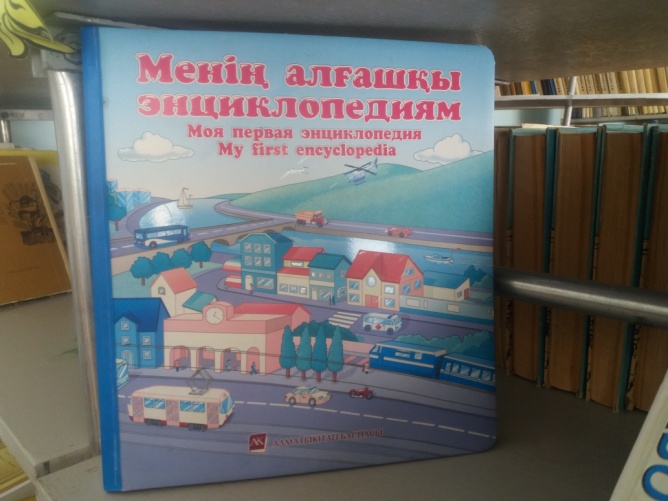 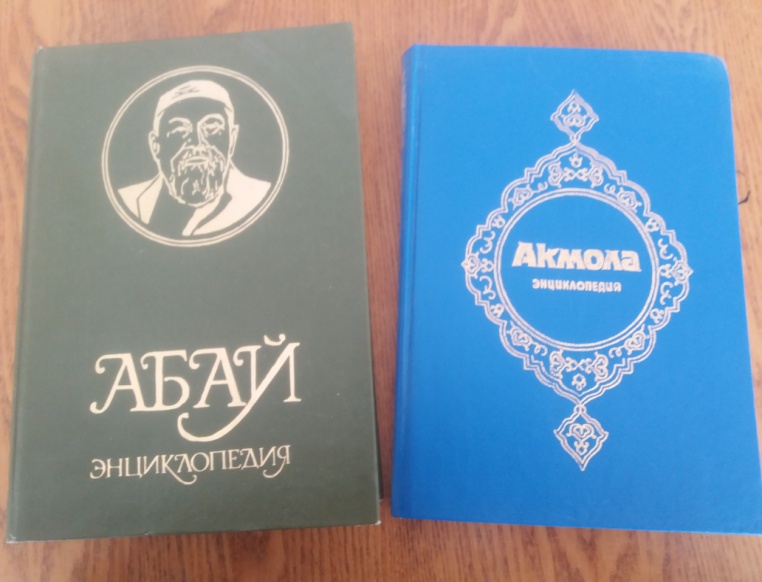 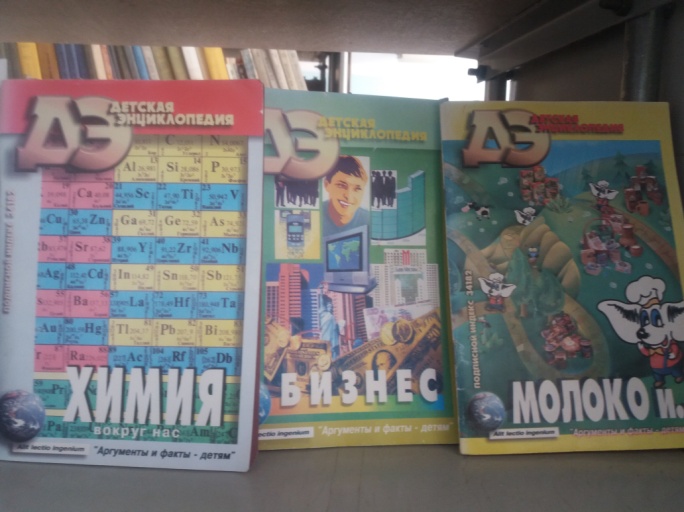 А ЧТО ТАКОЕ СПРАВОЧНИКИ?
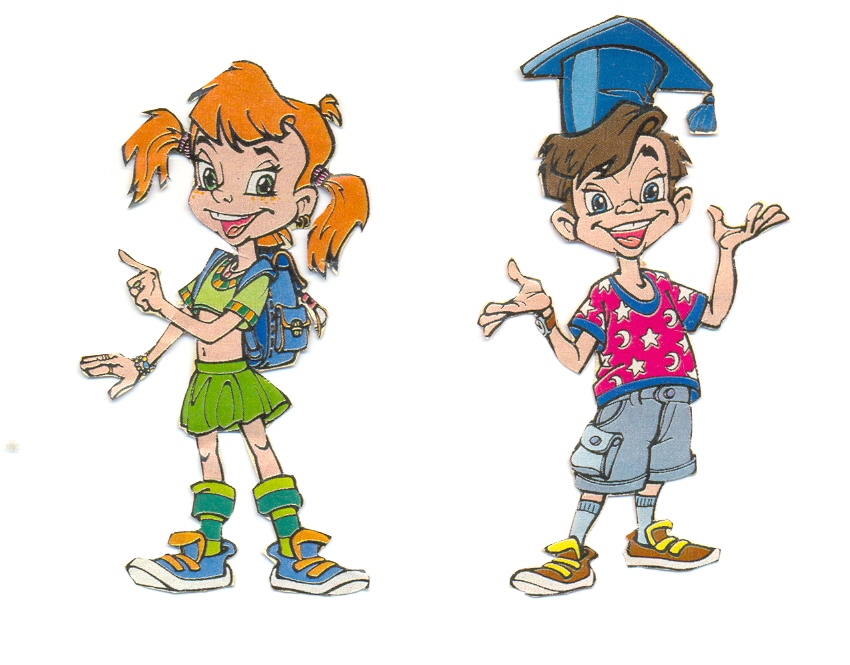 Справочники -   книга с краткими сведениями о чём – либо по разным темам.
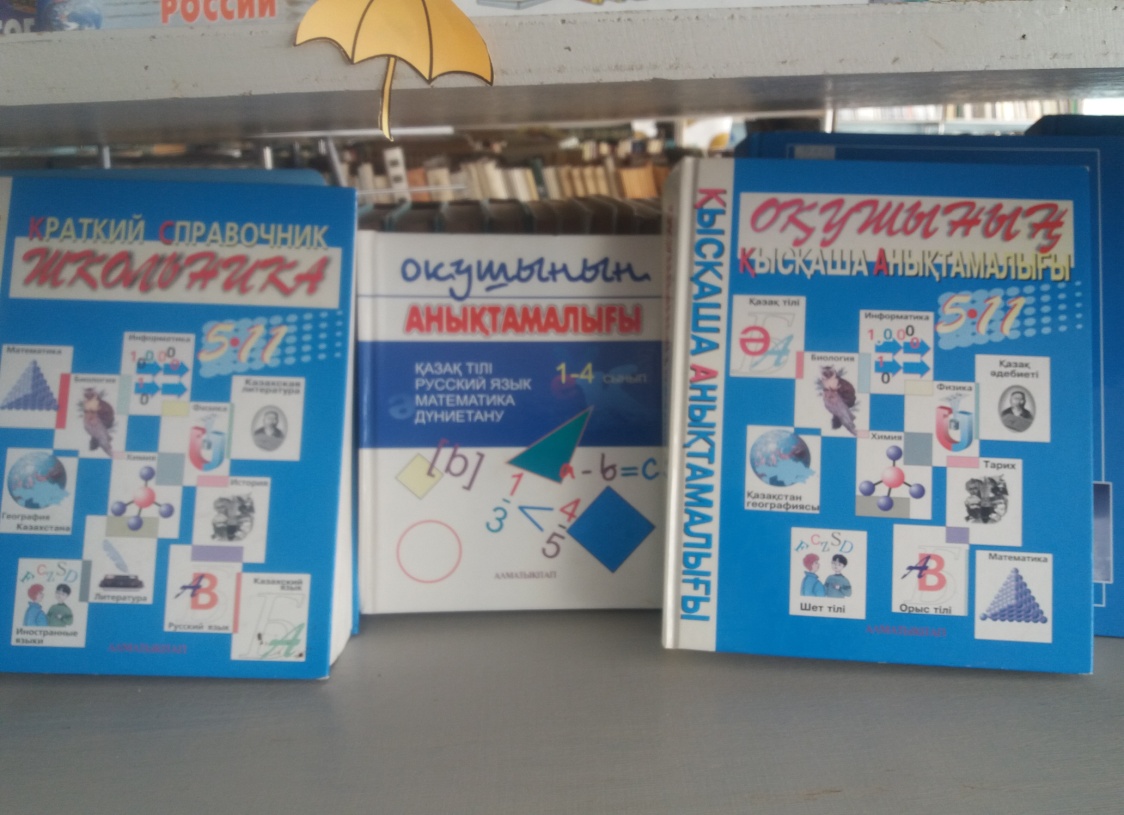 А ЧТО ТАКОЕ СПРАВОЧНИКИ?
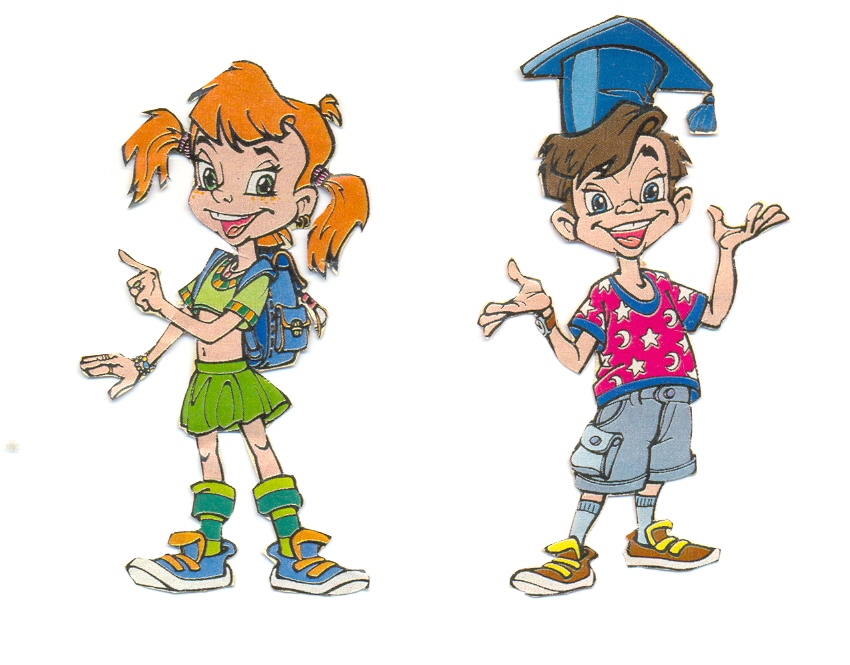 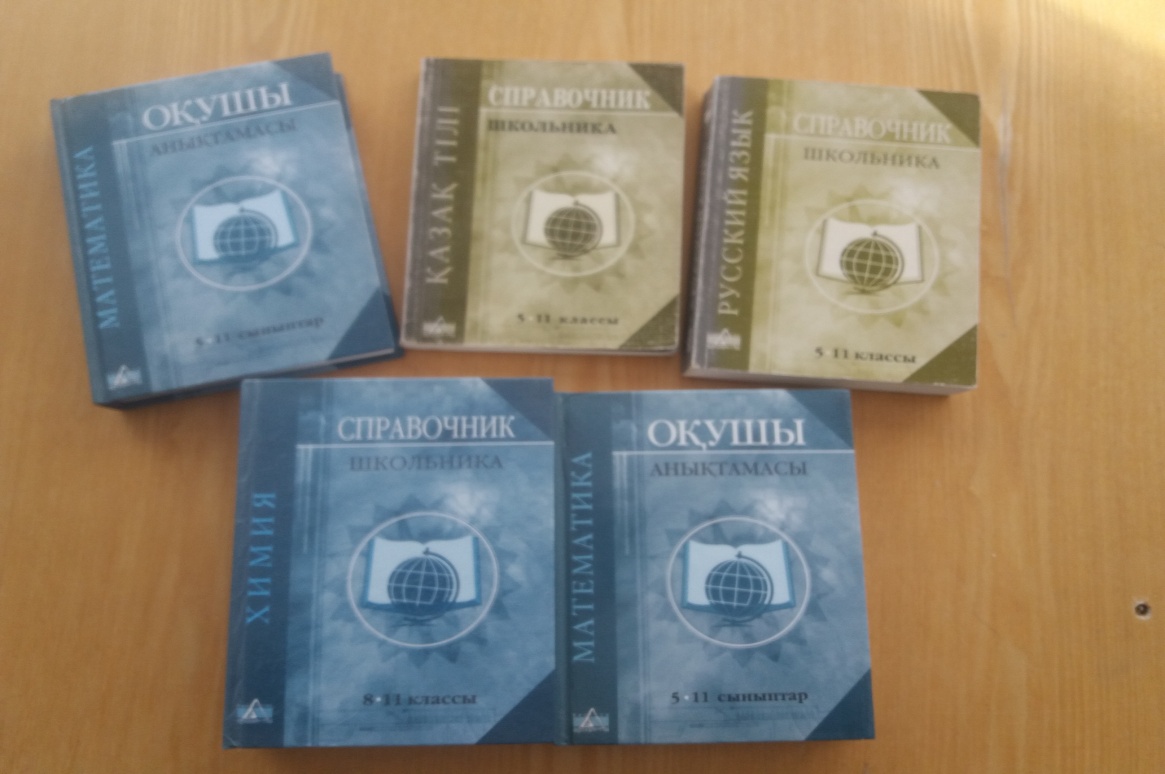 А ЧЕМ ОТЛИЧАЮТСЯ СПРАВОЧНИКИ ОТ ЭНЦИКЛОПЕДИИ?
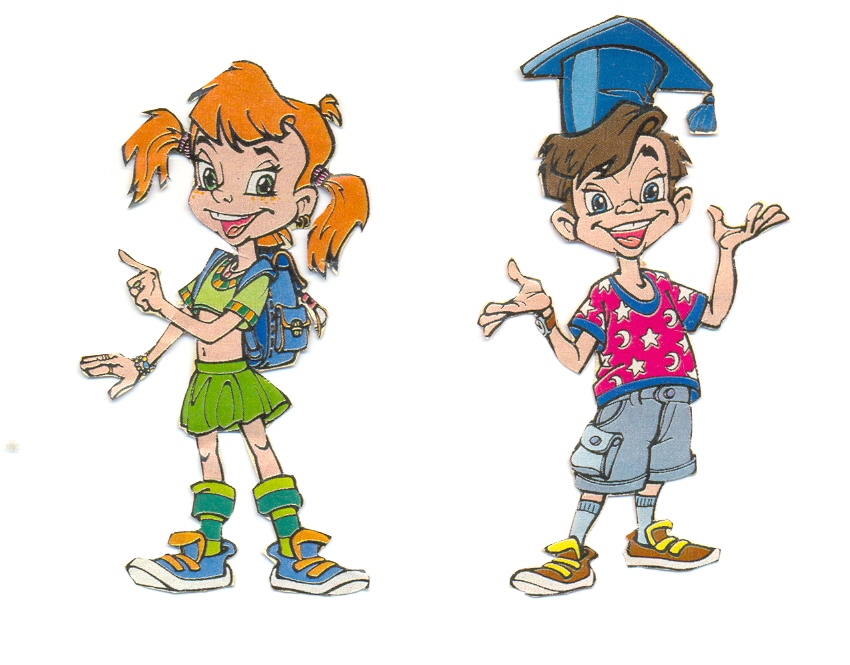 Каждый справочник посвящен какой-то одной теме. Одни справочники подскажут названия рек, морей, городов, другие расскажут о растениях, животных, кораблях или самолетах. Отличительной особенностью этих книг является то, что в конце книги есть специальные странички предметно–именные  указатели. Все слова в этих указателях расположены по алфавиту.
Эти указатели облегчают поиск ответа на нужный вопрос.
А СЛОВАРИ – ЭТО ТОЖЕ СПРАВОЧНАЯ ЛИТЕРАТУРА?
Словари -  собрание многих слов, расположенных в алфавитном порядке.  

Первые словари назывались азбуковниками. Самый известный словарь 19 века создал языковед В. И. Даль.  Называется он «Толковый словарь живого великорусского языка».
«Словарь – это вся Вселенная в алфавитном  порядке».  Вольтер
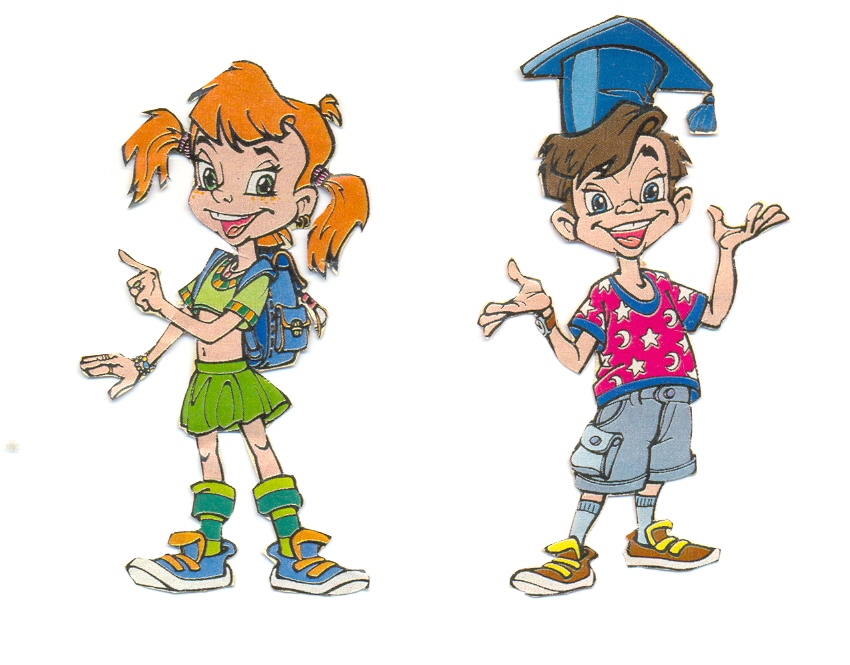 СЛОВАРИ
Словари бывают самые разные:                                энциклопедические, языковые, отраслевые, тематические.
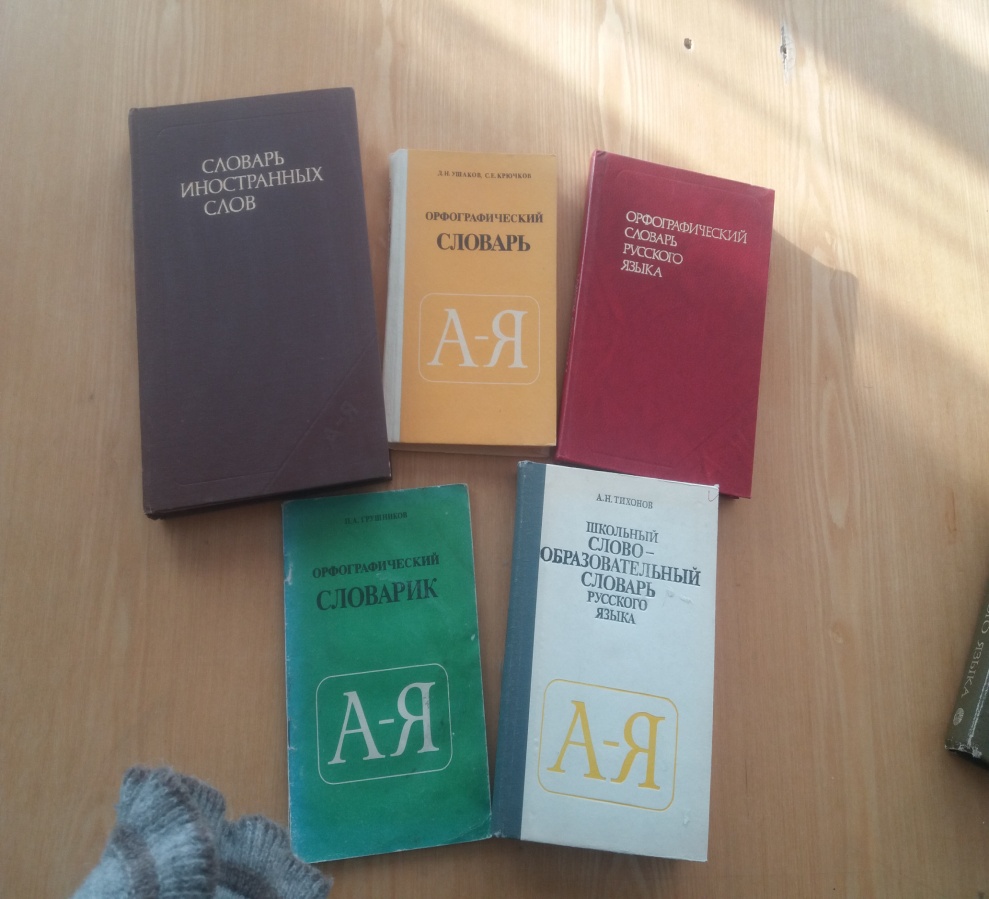 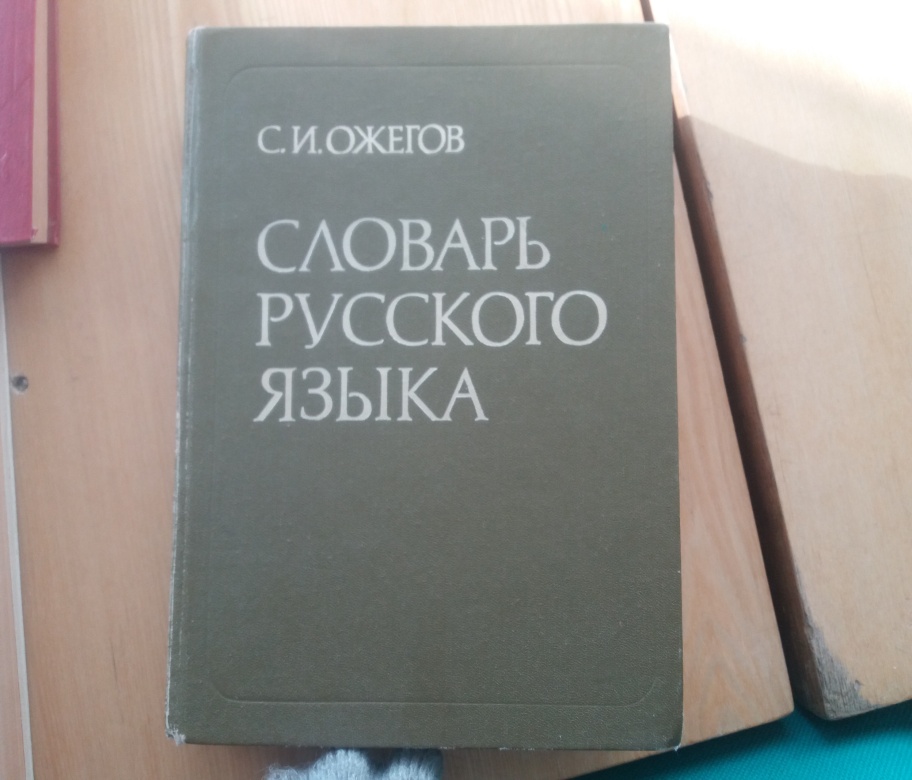 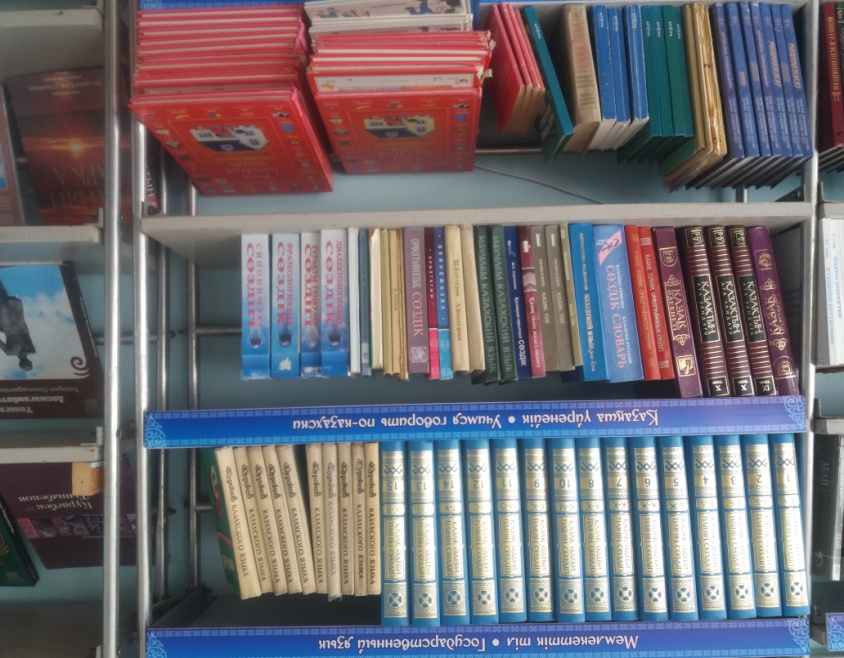 ИТАК, ЧТО ВЫ УЗНАЛИ НА БИБЛИОТЕЧНОМ УРОКЕ?
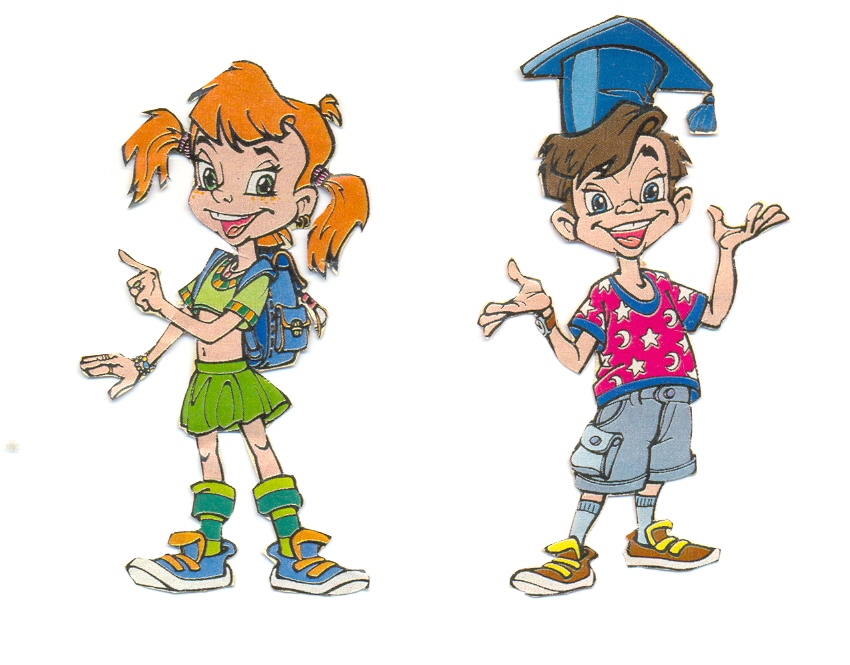 Энциклопедии, словари, справочники содержат полную или краткую информацию о предметах и явлениях. 
Материал расположен  в алфавитном порядке или по темам.
Эти книги предназначены для быстрого поиска информации.
Чтобы облегчить поиск нужно использовать указатель в книге.
Читайте! 
И пусть в вашей жизни не
будет ни одного дня, когда бы вы не прочли ни одной строчки, хоть одной
странички из новой книги.                         К.Г. Паустовский
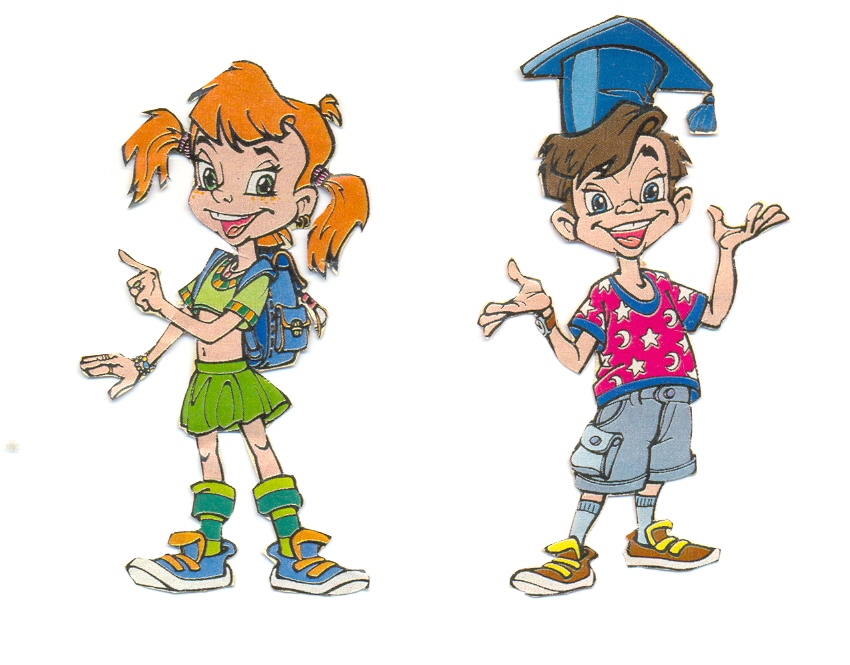 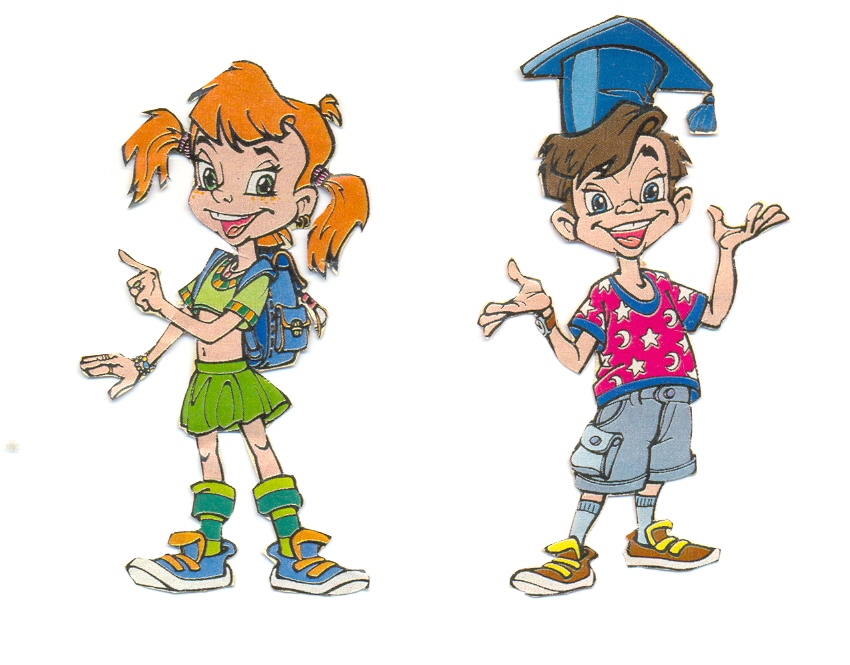